Threads
Some of the slides are adapted from Matt Welsh’s.
Concurrent Programming
Many programs want to do many things “at once”
Web browser:
Download web pages, read cache files, accept user input, ...
Web server:
Handle incoming connections from multiple clients at once
Scientific programs:
Process different parts of a data set on different CPUs
In each case, would like to share memory across these activities
Web browser: Share buffer for HTML page and inlined images
Web server: Share memory cache of recently-accessed pages
Scientific programs: Share memory of data set being processes
Can't we simply do this with multiple processes?
Why processes are not always ideal...
Processes are not very efficient
Each process has its own PCB and OS resources
Typically high overhead for each process: e.g., 1.7 KB per task_struct on Linux!
Creating a new process is often very expensive
Processes don't (directly) share memory
Each process has its own address space
Parallel and concurrent programs often want to directly manipulate the same memory
e.g., When processing elements of a large array in parallel
Note: Many OS's provide some form of inter-process shared memory
cf., UNIX shmget() and shmat() system calls
Still, this requires more programmer work and does not address the efficiency issues.
Can we do better?
What can we share across all of these tasks?
Same code – generally running the same or similar programs
Same data
Same privileges
Same OS resources (files, sockets, etc.)‏
What is private to each task?
Execution state: CPU registers, stack, and program counter
Key idea of this lecture:
Separate the concept of a process from a thread of control
The process is the address space and OS resources
Each thread has its own CPU execution state
Address space
Thread 0
Thread 0
Thread 1
Thread 2
Processes and Threads
Each process has one or more threads “within” it
Each thread has its own stack, CPU registers, etc.
All threads within a process share the same address space and OS resources
Threads share memory, so they can communicate directly!
The thread is now the unit of CPU scheduling
A process is just a “container” for its threads
Each thread is bound to its containing process
(Old) Process Address Space
0xFFFFFFFF
(Reserved for OS)‏
Stack
Stack pointer
Address space
Heap
Uninitialized vars
(BSS segment)‏
Initialized vars
(data segment)‏
Code
(text segment)‏
Program counter
0x00000000
Stack pointer for thread 0
Stack pointer for thread 1
Stack pointer for thread 2
(New) Address Space with Threads
0xFFFFFFFF
(Reserved for OS)‏
Stack for thread 0
Stack for thread 1
Stack for thread 2
Address space
Heap
Uninitialized vars
(BSS segment)‏
Initialized vars
(data segment)‏
PC for thread 1
Code
(text segment)‏
PC for thread 0
0x00000000
PC for thread 2
All threads in a single process share the same address space!
PCB
Thread ID 4
State: Ready
TCB
PID 27682
User ID
PC
Group ID
Registers
Addr space
Thread ID 5
State: Ready
TCB
Open files
PC
Net sockets
Registers
Implementing Threads
Given what we know about processes, implementing threads is “easy”
Idea: Break the PCB into two pieces:
Thread-specific stuff: Processor state
Process-specific stuff: Address space and OS resources (open files, etc.)
PCB
Thread ID 4
State: Ready
TCB
PID 27682
User ID
PC
Group ID
Registers
Addr space
Thread ID 5
State: Ready
TCB
Open files
PC
Net sockets
Registers
Thread Control Block (TCB)‏
TCB contains info on a single thread
Just processor state and pointer to corresponding PCB
PCB contains information on the containing process
Address space and OS resources ... but NO processor state!
PCB
Thread ID 4
State: Ready
TCB
PID 27682
User ID
PC
Group ID
Registers
Addr space
Thread ID 5
State: Ready
TCB
Open files
PC
Net sockets
Registers
Thread Control Block (TCB)‏
TCB's are smaller and cheaper than processes
Linux TCB (thread_struct) has 24 fields
Linux PCB (task_struct) has 106 fields
PID 4277, T0
State: Ready
PID 4391, T2
State: Ready
PC
PC
Registers
Registers
Context Switching
TCB is now the unit of a context switch
Ready queue, wait queues, etc. now contain pointers to TCB's
Context switch causes CPU state to be copied to/from the TCB




Context switch between two threads in the same process:
No need to change address space
Context switch between two threads in different processes:
Must change address space, sometimes invalidating cache
This will become relevant when we talk about virtual memory.
Ready queue
User-Level Threads
Early UNIX designs did not support threads at the kernel level
OS only knew about processes with separate address spaces
However, can still implement threads as a user-level library
OS does not need to know anything about multiple threads in a process!
How is this possible?
Recall: All threads in a process share the same address space.
So, managing multiple threads only requires switching the CPU state (PC, registers, etc.)‏
And this can be done directly by a user program without OS help!
Implementing User-Level Threads
Alternative to kernel-level threads:
Implement all thread functions as a user-level library
e.g., libpthread.a
OS thinks the process has a single thread
Use the same PCB structure as in the last lecture
OS need not know anything about multiple threads in a process!
How to create a user-level thread?
Thread library maintains a TCB for each thread in the application
Just a linked list or some other data structure
Allocate a separate stack for each thread (usually with malloc)‏
Stack pointer for thread #1
Stack pointer for thread #2
PC for thread #1
PC for thread #2
User-level thread address space
(Reserved for OS)‏
Original stack
(provided by OS)‏
Stack (for thread #1)‏
Additional thread
stacks allocated
by process
Stack (for thread #2)‏
Heap
Uninitialized vars
(BSS segment)‏
Initialized vars
(data segment)‏
Code
(text segment)‏
Stacks must be allocated carefully and managed by the
thread library.
User-level Context Switching
How to switch between user-level threads?
Need some way to swap CPU state.
Fortunately, this does not require any privileged instructions!
So, the threads library can use the same instructions as the OS tosave or load the CPU state into the TCB.
Why is it safe to let the user switch the CPU state?
setjmp() and longjmp()
C standard library routines for saving and restoring processor state.
int setjmp(jmp_buf env);
Save current CPU state in the “jmp_buf” structure
If the return is from a direct invocation, setjmp returns 0. 
If the return is from a call to longjmp, setjmp returns a nonzero value. 
void longjmp(jmp_buf env, int returnval);
Restore CPU state from “jmp_buf” structure, causing corresponding setjmp()call to return with return value “returnval”
The value specified by value is passed from longjmp to setjmp. After longjmp is completed, program execution continues as if the corresponding invocation of setjmp had just returned. 
If the value passed to longjmp is 0, setjmp will behave as if it had returned 1; otherwise, it will behave as if it had returned value. 
struct jmp_buf { ... }
Contains CPU-specific fields for saving registers, program counter, etc.
setjmp/longjmp example
int main(int argc, void *argv) {
 int i, restored = 0;
  jmp_buf saved;

  for (i = 0; i < 10; i++) {
    printf("Value of i is now %d\n", i);
    if (i == 5) {
      printf("OK, saving state...\n");
      if (setjmp(saved) == 0) {
        printf("Saved CPU state and breaking from loop.\n");
        break; 
      } else {
        printf("Restored CPU state, continuing where we saved\n”);
        restored = 1;
      }
    }
  }
  if (!restored) longjmp(saved, 1);
}
setjmp/longjmp example
Value of i is now 0
Value of i is now 1
Value of i is now 2
Value of i is now 3
Value of i is now 4
Value of i is now 5
OK, saving state...
Saved CPU state and breaking from loop.
Restored CPU state, continuing where we saved
Value of i is now 6
Value of i is now 7
Value of i is now 8
Value of i is now 9
setjmp/longjmp Example
#include <setjmp.h>
jmp_buf buf;

main() {
   if (setjmp(buf) != 0) {
      printf("back in main due to an error\n");
   else
      printf("first time through\n");
   p1(); /* p1 calls p2, which calls p3 */
} 
...
p3() {
   <error checking code>
   if (error)
      longjmp(buf, 1)
}
Limitations of Nonlocal Jumps
Works within stack discipline
Can only long jump to environment of function that has been called but not yet completed
Before longjmp
After longjmp
env
jmp_buf env;

P1()
{
  if (setjmp(env)) {
    /* Long Jump to here */
  } else {
    P2();
  }
}

P2()
{  . . . P2(); . . . P3(); }

P3()
{
  longjmp(env, 1);
}
P1
P1
P2
P2
P2
P3
P1
P1
P2
env
env
P2
At setjmp
X
P2 returns
P1
env
P3
X
At longjmp
Limitations of Long Jumps (cont.)
Works within stack discipline
Can only long jump to environment of function that has been called but not yet completed
jmp_buf env;

P1()
{
  P2(); P3();
}

P2()
{
   if (setjmp(env)) {
    /* Long Jump to here */
  }
}

P3()
{
  longjmp(env, 1);
}
Ctrl-c
Ctrl-c
A Program that Restarts Itself When ctrl-c’d
#include <stdio.h> 
#include <signal.h> 
#include <setjmp.h> 

sigjmp_buf buf; 
 
void handler(int sig) { 
  siglongjmp(buf, 1); 
} 
 
main() { 
  signal(SIGINT, handler); 
  
  if (!sigsetjmp(buf, 1))  
    printf("starting\n"); 
  else  
    printf("restarting\n"); 

  while(1) {
    sleep(1);
     printf("processing...\n");
  }
}
bass> a.out
starting
processing...
processing...
restarting
processing...
processing...
restarting
processing...
Preemptive vs. nonpreemptive threads
How to prevent a single user-level thread from hogging the CPU?
Strategy 1: Require threads to cooperate
Called non-preemptive threads
Each thread must call back into the thread library periodically
This gives the thread library control over the thread's execution
yield() operation: 
Thread voluntarily “gives up” the CPU
Pop quiz: What happens when a thread calls yield() ??
Preemptive vs. nonpreemptive threads
How to prevent a single user-level thread from hogging the CPU?
Strategy 1: Require threads to cooperate
Called non-preemptive threads
Each thread must call back into the thread library periodically
This gives the thread library control over the thread's execution
yield() operation: 
Thread voluntarily “gives up” the CPU
Pop quiz: What happens when a thread calls yield() ??
Strategy 2: Use preemption
Thread library tells OS to send it a signal periodically
A signal is like a hardware interrupt
Causes the process to jump into a signal handler 
The signal handler gives control back to the thread library
Thread library then context switches to a new thread
Kernel-level threads
Pro: OS knows about all the threads in a process
Can assign different scheduling priorities to each one
Kernel can context switch between multiple threads in one process
Con: Thread operations require calling the kernel
Creating, destroying, or context switching require system calls
User-level threads
Pro: Thread operations are very fast
Typically 10-100x faster than going through the kernel
Pro: Thread state is very small
Just CPU state and stack, no additional overhead

Con: If one thread blocks, it stalls the entire process
e.g., If one thread waits for file I/O, all threads in process have to wait
Con: Can't use multiple CPUs!
Kernel only knows about one CPU context
Con: OS may not make good decisions
Could schedule a process with only idle threads
Could deschedule a process with a thread holding a lock
Posix Threads (Pthreads) Interface
Pthreads: Standard interface for ~60 functions that manipulate threads from C programs
Threads run thread routines:
void *threadroutine(void *vargp)
Creating threads
int pthread_create(pthread_t  *thread, 
   pthread_attr_t *attr,
   void *(*threadroutine)(void *), 
   void * vargp);
thread: Returns a pointer to the new TCB
attr: Set of attributes for the new thread
Scheduling policy, etc.
threadroutine: Function pointer to “main function” for new thread
vargp: Argument to threadroutine()
Posix Threads (Pthreads) Interface
Reaping threads
pthread_join(pthread_t tid, void **thread_return)
Waits for thread with tid  to exit, returns return thread_return of the thread
Determining your thread ID
pthread_self()
Terminating threads
pthread_cancel(pthread_t tid)
pthread_exit(void *thread_return)
Exit with the given return value
return; (in primary thread routine terminates the thread)
exit() (terminates all threads) 
Synchronizing access to shared variables
The Pthreads “Hello, world" Program
/* 
 * hello.c - Pthreads "hello, world" program 
 */
#include "csapp.h"

void *thread(void *vargp);

int main() {
  pthread_t tid;

  Pthread_create(&tid, NULL, thread, NULL);
  Pthread_join(tid, NULL);
  exit(0);
}

/* thread routine */
void *thread(void *vargp) {
  printf("Hello, world!\n"); 
  return NULL;
}
Thread attributes 
(usually NULL)
Thread arguments
(void *p)
assigns return value
(void **p)
Detaching Threads
Thread-based servers: Use “detached” threads to avoid memory leaks
At any point in time, a thread is either joinable or detached
Joinable thread can be reaped and killed by other threads
must be reaped (with pthread_join) to free memory resources
Detached thread cannot be reaped or killed by other threads
resources are automatically reaped on termination
Default state is joinable
use pthread_detach(pthread_self()) to make detached
Must be careful to avoid unintended sharing
For example, what happens if we pass the address of connfd to the thread routine?
Pthread_create(&tid, NULL, thread,   (void *)&connfd);
Pros and Cons of Thread-Based Designs
+ Easy to share data structures between threads
e.g., logging information, file cache
+ Threads are more efficient than processes

– Unintentional sharing can introduce subtle and hard-to-reproduce errors!
The ease with which data can be shared is both the greatest strength and the greatest weakness of threads
Thread example
#include <stdio.h>
#include <stdlib.h>
#include <pthread.h>
void *threadFn( void *ptr ) {
     char *message;
     message = (char *) ptr;
     printf("%s \n", message);
     /* do whatever you want */
}
main() {
     pthread_t thread1, thread2; 
		  char *msg1 = "Thread 1”; char *msg2 = "Thread 2";
     int  iret1, iret2;

    /* Create independent threads each of which will execute function */
     iret1 = pthread_create( &thread1, NULL, threadFn, (void*) msg1);
     iret2 = pthread_create( &thread2, NULL, threadFn, (void*) msg2);

     /* Wait till threads are complete before main continues. Unless we  */
     /* wait we run the risk of executing an exit which will terminate   */
     /* the process and all threads before the threads have completed.   */
     pthread_join( thread1, NULL); pthread_join( thread2, NULL);
     printf("Thread 1 returns: %d, Thread 2 returns: %d\n ",iret1,iret2);
     exit(0);
}
User-level thread implementation example
#include<ucontext.h>
The ucontext_t  defines the user context 
It includes the contents of the calling thread's 
machine registers (i.e. CPU state), 
the signal mask, and 
the current execution stack.
typedef struct ucontext { 
	struct ucontext *uc_link; 
	sigset_t uc_sigmask; 
	stack_t uc_stack; 
	mcontext_t uc_mcontext; 
	... 
} ucontext_t;
https://www.gnu.org/software/libc/manual/html_mono/libc.html#System-V-contexts
Similar to the jmp_buf  used for the variables to contain the state of the setjmp and longjmp functions
ucontext: ucontext_t
ucontext_t *uc_link
pointer to the next context structure which is used if the context described in the current structure returns.
typedef struct ucontext { 
	struct ucontext *uc_link; 
	sigset_t uc_sigmask; 
	stack_t uc_stack; 
	mcontext_t uc_mcontext; 
	... 
} ucontext_t;
sigset_t uc_sigmask
Set of signals which are blocked when this context is used.
stack_t uc_stack
Stack used for this context. The value need not be (and normally is not) the stack pointer. It may also include the signal stack.
mcontext_t uc_mcontext
Contains the actual state of the process. 
machine-dependent and opaque
ucontext: getcontext
typedef struct ucontext { 
	struct ucontext *uc_link; 
	sigset_t uc_sigmask; 
	stack_t uc_stack; 
	mcontext_t uc_mcontext; 
	... 
} ucontext_t;
int getcontext(ucontext_t *ucp)
Saves current context into ucp. 
Returns in two possible cases: 
after the initial call, or 
when a thread switches to the context in ucp via setcontext or swapcontext
Return value (0 for success) is used for signal error
the programmer must use an explicit flag variable, which must not be a register variable and must be declared volatile.
The getcontext function is similar to setjmp but it does not provide an indication of whether getcontext is returning for the first time or whether an initialized context has just been restored
ucontext: setcontext
int setcontext(const ucontext_t *ucp): 
transfers control to the context in ucp. 
Execution continues from the point at which the context was stored in ucp. 
setcontext does not return.
typedef struct ucontext { 
	struct ucontext *uc_link; 
	sigset_t uc_sigmask; 
	stack_t uc_stack; 
	mcontext_t uc_mcontext; 
	... 
} ucontext_t;
ucontext: makecontext
void makecontext(ucontext_t *ucp, void *func(), int argc, ...)
sets up an alternate thread of control in ucp, which has previously been initialised using getcontext.
typedef struct ucontext { 
	struct ucontext *uc_link; 
	sigset_t uc_sigmask; 
	stack_t uc_stack; 
	mcontext_t uc_mcontext; 
	... 
} ucontext_t;
The ucp.uc_stack member should be pointed to an appropriately sized stack; the constant SIGSTKSZ is commonly used. 
When ucp is jumped using setcontext or swapcontext, execution will begin at the entry point to the function pointed to by func, with argc arguments as specified.
When func terminates, control is returned to ucp.uc_link.
ucontext: swapcontext
int swapcontext(ucontext_t *oucp, ucontext_t *ucp)
Transfers control to ucp and saves the current execution state into oucp.
typedef struct ucontext { 
	struct ucontext *uc_link; 
	sigset_t uc_sigmask; 
	stack_t uc_stack; 
	mcontext_t uc_mcontext; 
	... 
} ucontext_t;
Ult.c: main
int main() {  
	int firsttime = 1;  ucontext_t *tr;  ucontext_t bctx;  	getcontext(&mainctx);  
	if (firsttime) {    
		firsttime = 0;    
		getcontext(&bctx);    
		tr = initthread(&bctx);    
		makecontext(tr, sample, 1, 1);    
		getcontext(&bctx);    
		tr = initthread(&bctx);    
		makecontext(tr, sample, 1, 2);    
		getcontext(&bctx);    
		tr = initthread(&bctx);    
		makecontext(tr, other, 0);    
		/* now start threads */    
		curthread = tlist;    
		setcontext(tlist->context);  
	}  
	printf("all terminated\n");  
	return 0;
}
Ult.c: initthread
ucontext_t *initthread(ucontext_t *base) {	
  ucontext_t *nctx;	
  nctx = malloc(sizeof(ucontext_t));	
  *nctx = *base;	
  nctx->uc_link = NULL;	
  nctx->uc_stack.ss_sp = malloc(16*1024);	
  nctx->uc_stack.ss_size = 16*1024;	
  nctx->uc_stack.ss_flags = 0;	
  /* add it to threads, not setup yet */	
  addlist(&tlist, nctx, 0);	
  return nctx;
}
Ult.c: addlist
struct dllist {	
	ucontext_t *context;	
	int time;	
	struct dllist *prev, *next;
} *tlist = NULL,  *sllist = NULL;

/*! \desc add context to head of the list */
void addlist(struct dllist **lst, ucontext_t *ctx, int t){	
	struct dllist *n = malloc(sizeof(struct dllist));	
	n->context = ctx;	
	n->time = t;	
	n->next = *lst;	
	n->prev = NULL;	
	if (*lst != NULL)		
		(*lst)->prev = n;	
	*lst = n;
}

/*! \desc delete item from list */
void dellist(struct dllist **head, struct dllist *item){
    /* ….......... */
}
Ult.c: addlist
struct dllist {	
	ucontext_t *context;	
	int time;	
	struct dllist *prev, *next;
} *tlist = NULL,  *sllist = NULL;

/*! \desc add context to head of the list */
void addlist(struct dllist **lst, ucontext_t *ctx, int t){	
	struct dllist *n = malloc(sizeof(struct dllist));	
	n->context = ctx;	
	n->time = t;	
	n->next = *lst;	
	n->prev = NULL;	
	if (*lst != NULL)		
		(*lst)->prev = n;	
	*lst = n;
}
Ult.c: schedule (i.e. let others run)
void schedule() {	
	struct dllist *nthread;	
	ucontext_t *curctx = curthread->context;	
	if (curthread->next == NULL)		
		if (tlist == NULL) {			
			printf("i am the only thread, continuing\n");			
			return;		
		} else {			
			nthread = tlist;		
	}	else			
		nthread = curthread->next;	

	curctx = curthread->context;	
	curthread = nthread;	
	swapcontext(curctx, curthread->context);
}
Ult.c: threadswitch
void sample(int id) {	
	int i;	int a; 	a = 4;	
	for (i = 0; i < 1000*1000*500 ;i++) {		
		if (i % (1000*1000*100) == 1) {			
			printf("id: %d, i: %d a: %d. switching\n", id, i, a);	
			schedule();		/* yield: let other threads run a bit */
		}		
		/* do something silly */		
		a = (a*321141231+7+id) % 155131;	
	}	
	threadexit();
}
Ult.c: threadexit
void threadexit() {	
	struct dllist *nthread = curthread->next;	
	printf("exitting\n");	
	if (nthread == NULL)		
		if (tlist == curthread)/*last thread go backto main*/					
			nthread = NULL;		
		else			
			nthread = tlist;		
			/* TODO: free context here  */	
			dellist(&tlist, curthread);	
			curthread = nthread;	
			if (curthread != NULL) 		
				setcontext(curthread->context);	
			else		
				setcontext(&mainctx);
}
UltPre.c [Preemptive]: main
int main() {  
	int firsttime = 1;  ucontext_t *tr;  ucontext_t bctx;  	getcontext(&mainctx);  
	if (firsttime) {    
		firsttime = 0;    
		getcontext(&bctx);    
		tr = initthread(&bctx);    
		makecontext(tr, sample, 1, 1);    
		getcontext(&bctx);    
		tr = initthread(&bctx);    
		makecontext(tr, sample, 1, 2);    
		getcontext(&bctx);    
		tr = initthread(&bctx);    
		makecontext(tr, other, 0);    
		/* now start threads */    
		curthread = tlist;    
		signal(SIGALRM, preempt);		
		ualarm(200000, 200000); /* send SIGALRM 5 times in a second */
		setcontext(tlist->context);  
	}  
	printf("all terminated\n");  
	return 0;
}
UltPre.c: scheduler running as SIGALRM handler
/*! \desc SIGALARM handle working as a scheduler */ 
void preemption(int sig) { 
	printf("preempt\n"); 
	schedule(); 
}
Threads vs. Processes
Processes form a tree hierarchy
Threads form a pool of peers
Each thread can kill any other
Each thread can wait for any other thread to terminate
Main thread: first thread to run in a process
Thread pool
Process hierarchy
P0
T2
T4
T1
P1
shared code, data
and kernel context
sh
sh
sh
T3
T5
foo
Address space
write
Thread 0
Thread 0
read
Thread 1
Thread 2
Thread Issues
All threads in a process share memory:









What happens when two threads access the same variable?
Which value does Thread 2 see when it reads “foo” ?
What does it depend on?
foo
badcnt.c
volatile declaration forces value to be written to memory
/* shared */
volatile unsigned int cnt = 0;
#define NITERS 100000000 

int main() {
    pthread_t tid1, tid2;
    Pthread_create(&tid1, NULL, 
                   count, NULL);
    Pthread_create(&tid2, NULL, 
                   count, NULL);

    Pthread_join(tid1, NULL);
    Pthread_join(tid2, NULL);

    if (cnt != (unsigned)NITERS*2)
        printf("BOOM! cnt=%d\n", 
                cnt);
    else
        printf("OK cnt=%d\n", 
                cnt);
}
/* thread routine */
void *count(void *arg) {
    int i;
    for (i=0; i<NITERS; i++)
        cnt++;
    return NULL;
}
linux> ./badcnt
BOOM! cnt=198841183

linux> ./badcnt
BOOM! cnt=198261801

linux> ./badcnt
BOOM! cnt=198269672
cnt should be
equal to 200,000,000. 
What went wrong?
Assembly Code for Counter Loop
C code for counter loop in thread i
for (i=0; i<NITERS; i++)
    cnt++;
Corresponding assembly code
.L9:
	movl -4(%ebp),%eax
	cmpl $99999999,%eax
	jle .L12
	jmp .L10
.L12:
	movl cnt,%eax      # Load
	leal 1(%eax),%edx  # Update
	movl %edx,cnt      # Store
.L11:
	movl -4(%ebp),%eax
	leal 1(%eax),%edx
	movl %edx,-4(%ebp)
	jmp .L9
.L10:
Head (Hi)
Load cnt (Li)
Update cnt (Ui)
Store cnt (Si)
Tail (Ti)
More on Posix Threads.
Tutorials available at
https://computing.llnl.gov/tutorials/pthreads/
http://www.yolinux.com/TUTORIALS/LinuxTutorialPosixThreads.html
Next..
Next Lecture: Synchronization
How do we prevent multiple threads from stomping on each other's memory?
How do we get threads to coordinate their activity?
This is one of the most important lectures in the course...
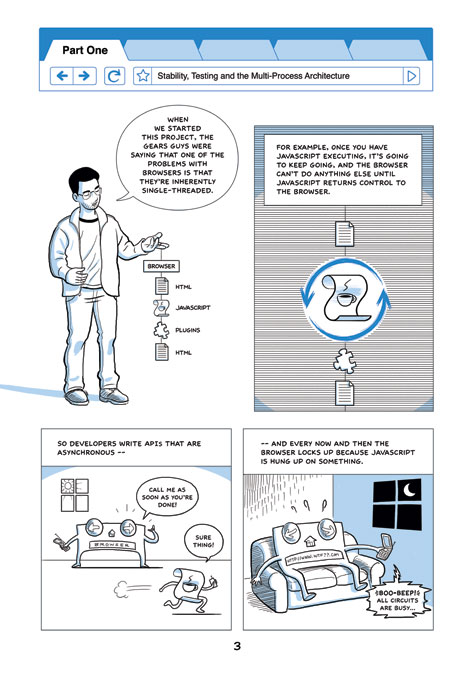 Google Chrome Comic
https://www.google.com/googlebooks/chrome/